Математика и хармония
ПРАВИЛНИ МНОГОЪГЪЛНИЦИ
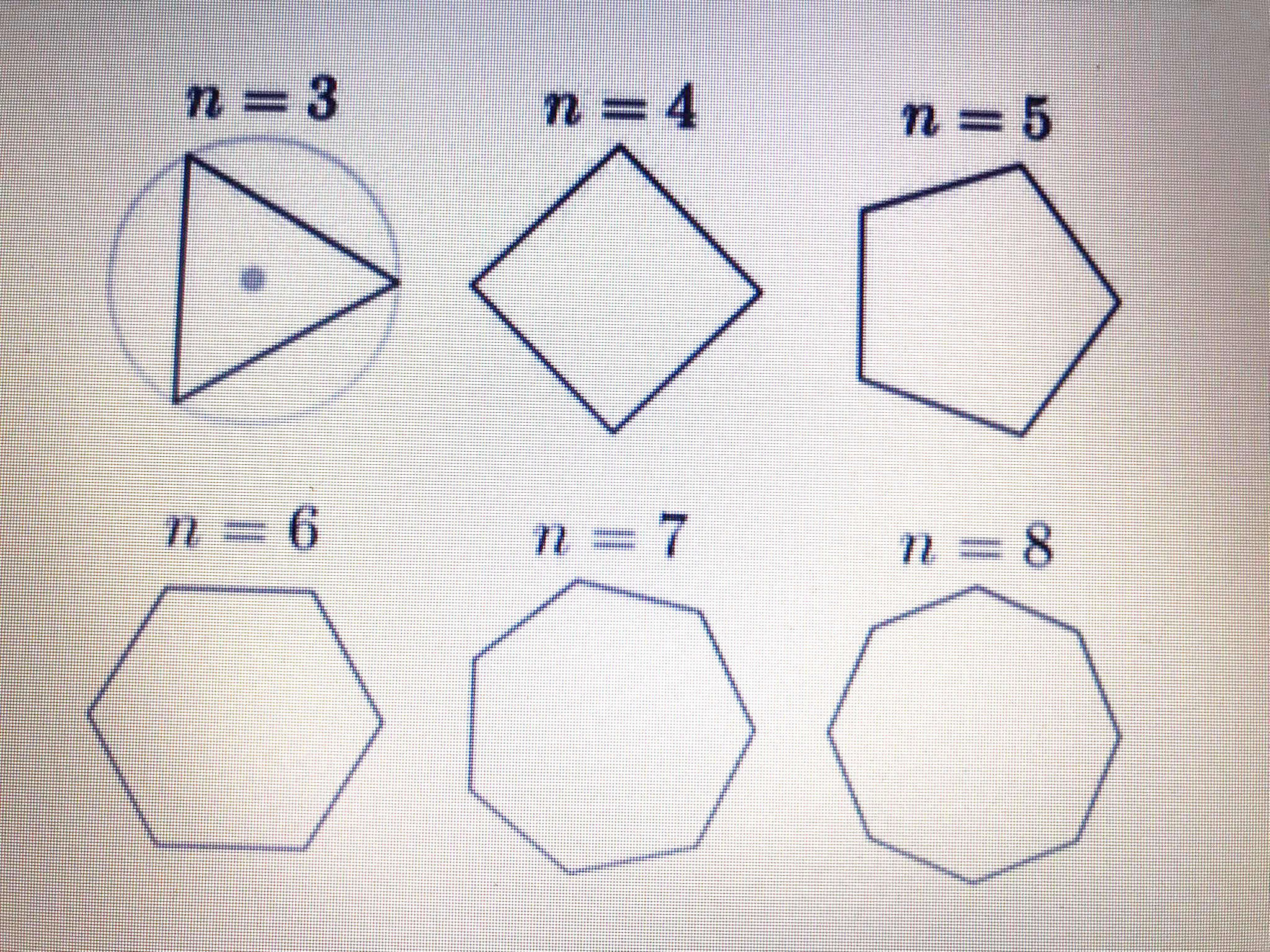 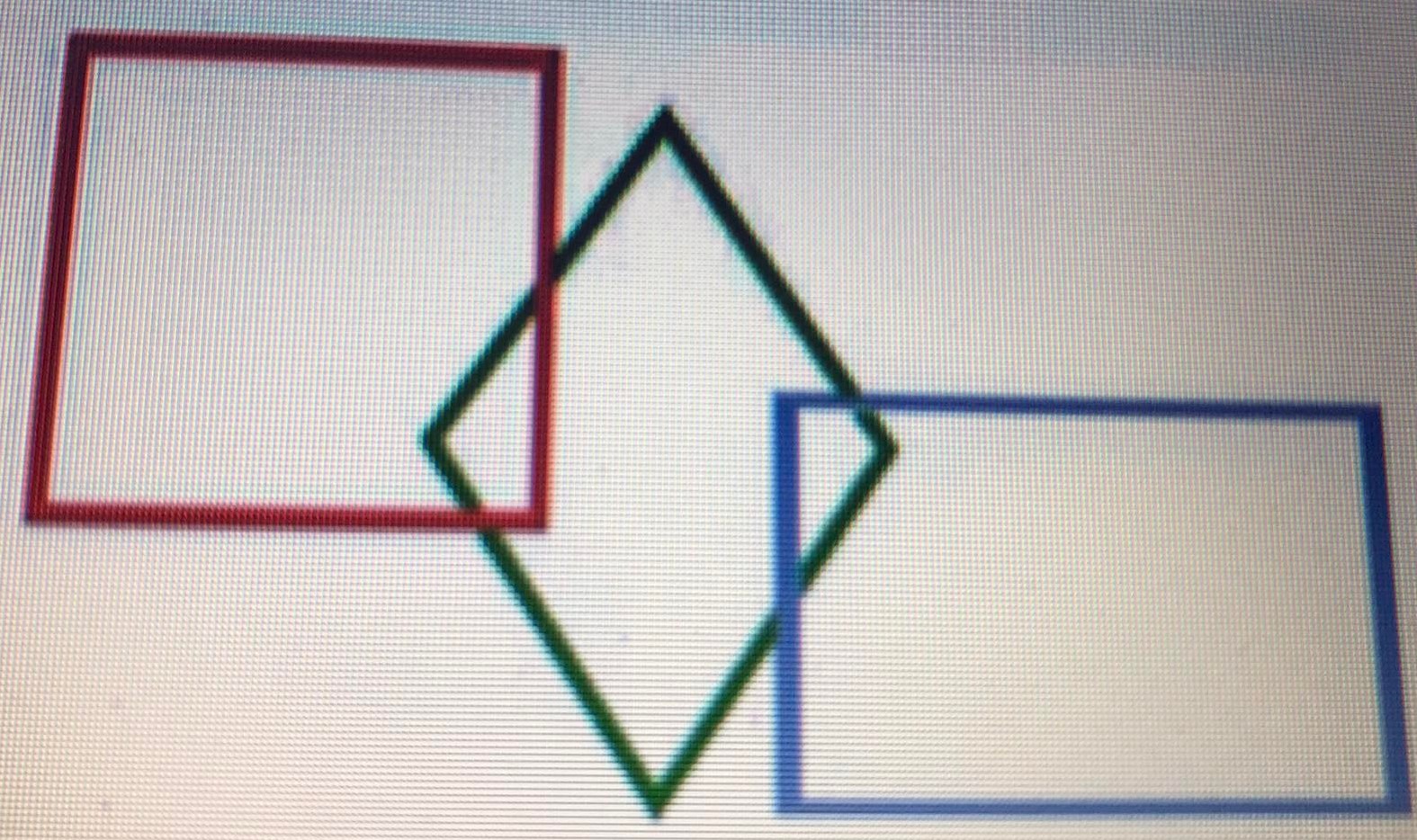 Многоъгълници в природата
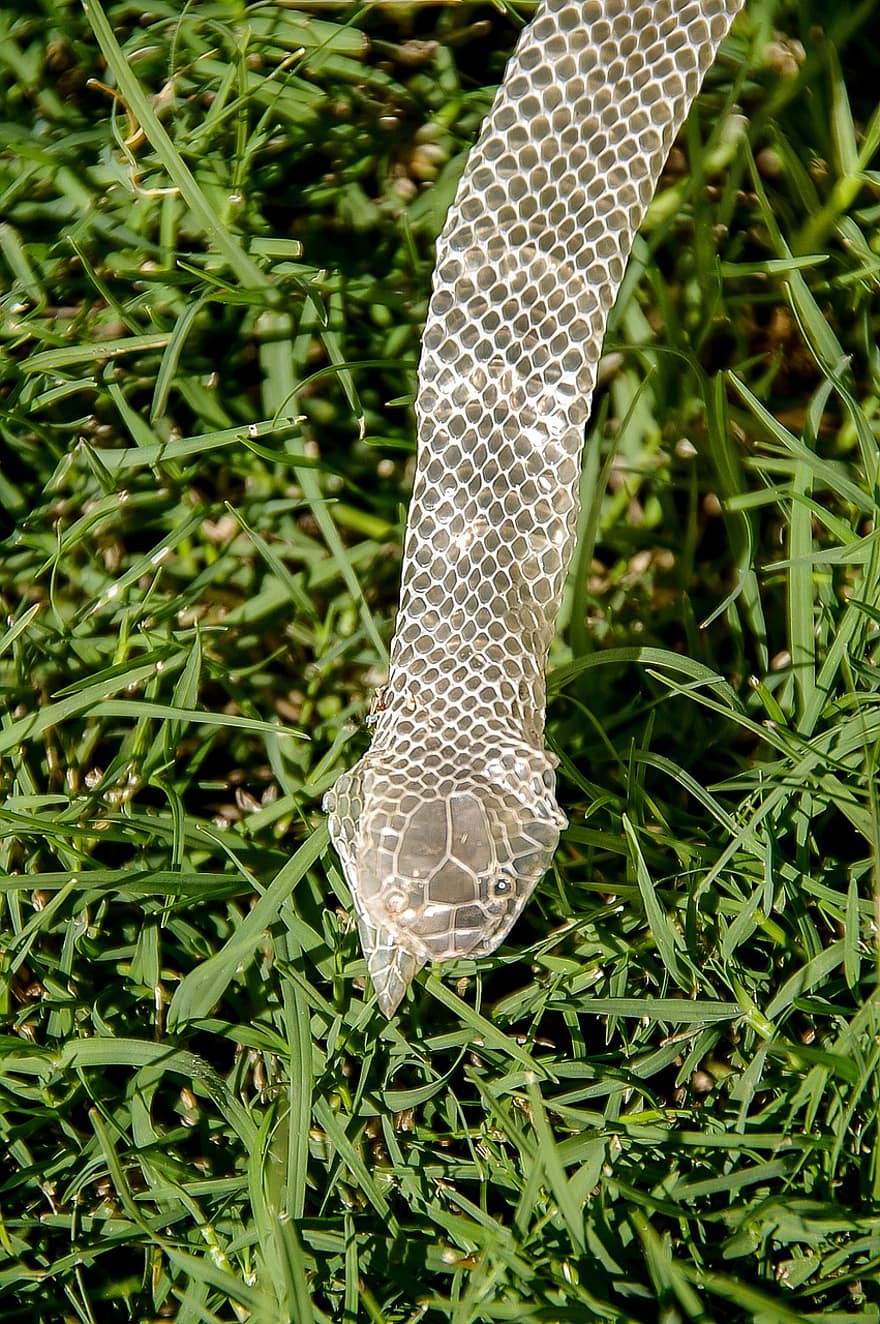 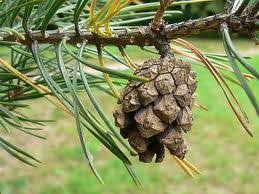 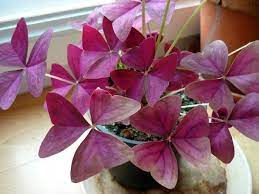 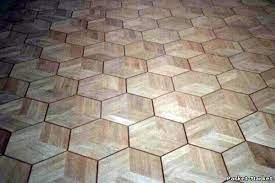 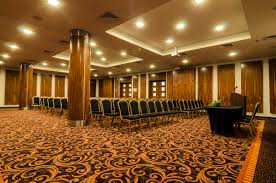 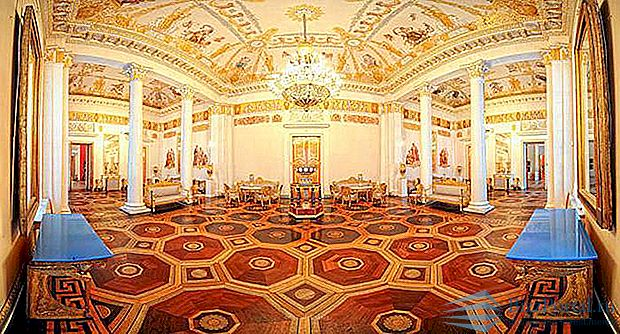 Паркети
Многоъгълници в архитектурата
Михайловски дворец в 
Санкт Петербург
Пентагона
Древно пристанище
 на Рим
джеферсън
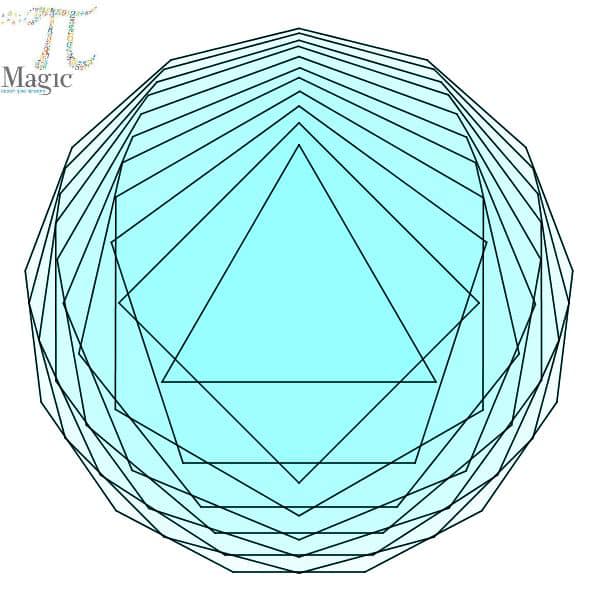 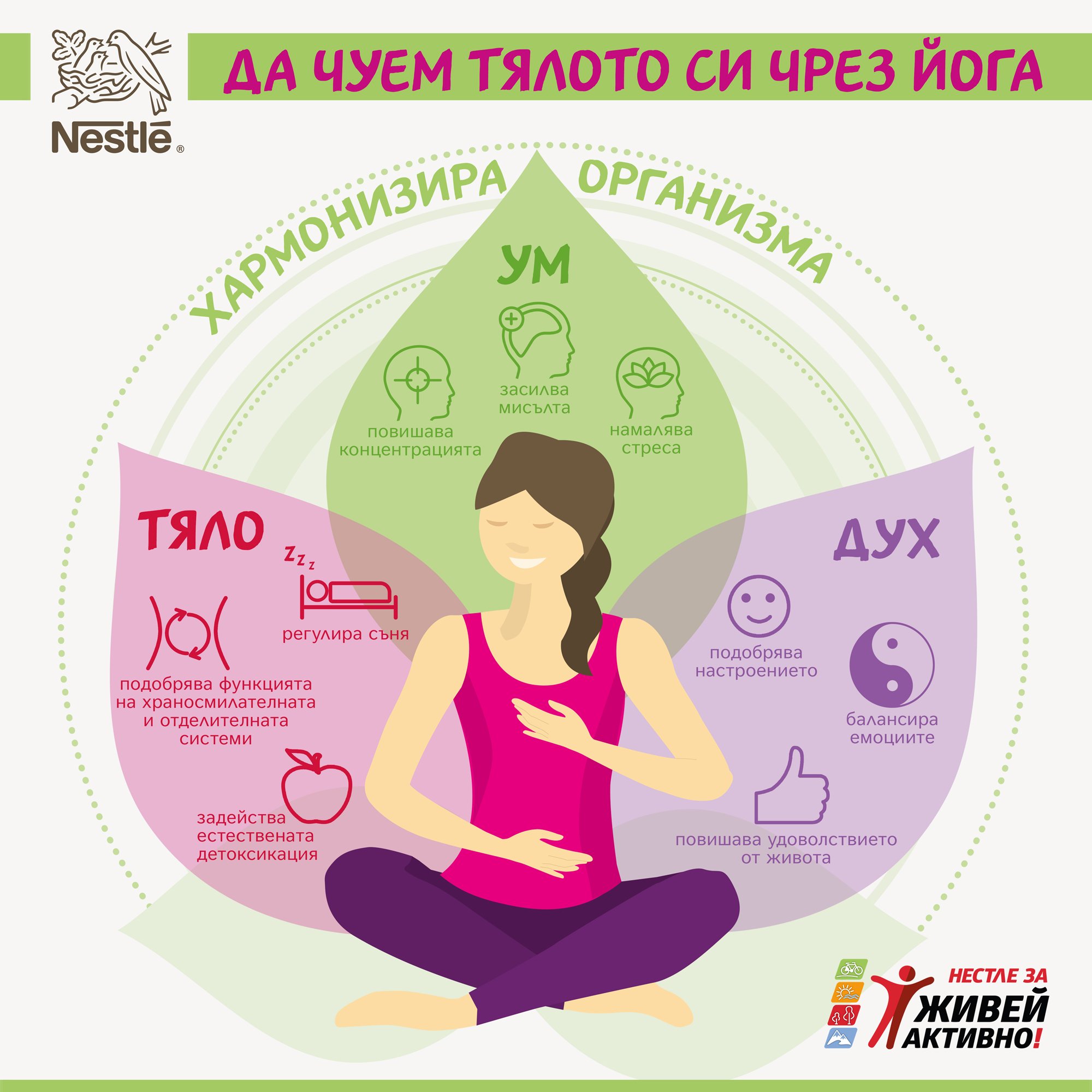